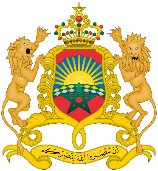 Royaume du Maroc
Agence nationale de la sécurité routière
Kofi Annan prix de la Sécurité Routière

Expériences à travers l'Afrique dans l'utilisation 
de la digitalisation pour la sécurité routière
Expérience de la Narsa


25 SEPTEMBRE 2023
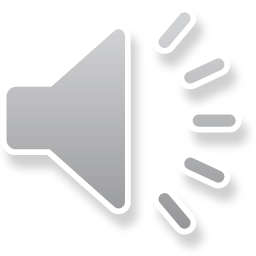 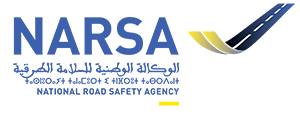 04
SOMMAIRE
COMMUNICATION
DIGITALE
03
BOUQUET 
DES E-SERVICES
02
TRANSFORMATION DIGITALE 
-VISION DE LA NARSA
PRESENTATION 
DE LA NARSA
01
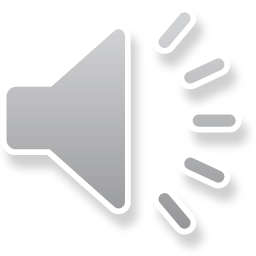 2
2
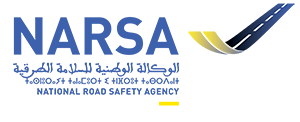 PRESENTATION 
DE LA NARSA
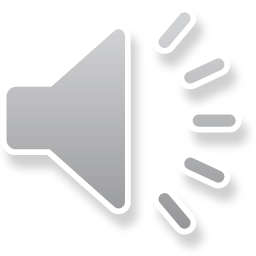 3
3
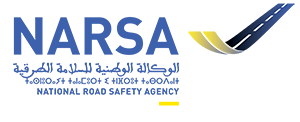 DOMAINES D’INTERVENTION DE LA NARSA
1
5
Gouvernance de SR
2
4
7
6
La NARSA:
 ambitionne de devenir l’agence leader en matière de sécurité routière dans notre pays avec une dimension internationale.

vise à instaurer un comportement routier citoyen, à assurer une organisation routière plus sûre et à améliorer la qualité des services rendus aux usagers de la route.
Expertise & R & Développement
Homologation & CT
ATTRIBUTIONS NARSA
3
Contrôle & sanctions
Permis & CG
Partenariat & projets
Education & sensibilisation
4
4
4
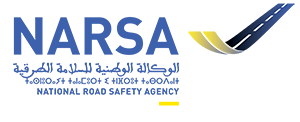 AXES STRATEGIQUES
AXE 1
Contribuer à l’amélioration de la sécurité routière
AXE 2
Améliorer LA QUALITE des services RENDUS AUX CITOYENS ET AUX USAGERS
Réussir les projets de sécurité routière propres à la NARSA tels que fixés par la stratégie nationale de la sécurité routière;
Accompagner et assister les partenaires de la sécurité routière;
Assurer la coordination des efforts.
Simplification des procédures;
Dématérialisation des procédures;
Digitalisation des services et réussir la transformation digitale de la NARSA;
Renforcer les services de proximité pour les citoyens.
5
5
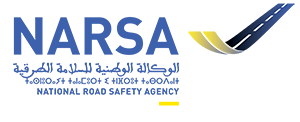 VISION STRATEGIQUE
CÉLÉRITÉ
TRANSPARENCE
PROXIMITÉ
EQUITÉ
Simplification des procédures conformément aux disposition de la loi 55-19 ;
Dématérialisation des procédures pour fiabiliser, crédibiliser et assurer la célérité, la transparence et l’équité dans la mise à disposition du service public ;
Digitalisation des services et réussir la transformation digitale de la NARSA pour renforcer l’accessibilité et la proximité du service public ;
Renforcer les services de proximité pour les citoyens par la multiplicité des points de contact Administration / Usagers.
Une Administration moderne, performante ayant une notoriété auprès des citoyens / usagers
6
6
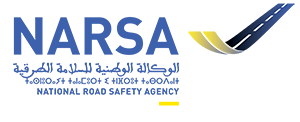 ECOSYSTÈME
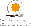 Douane
DGI
TGR
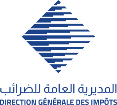 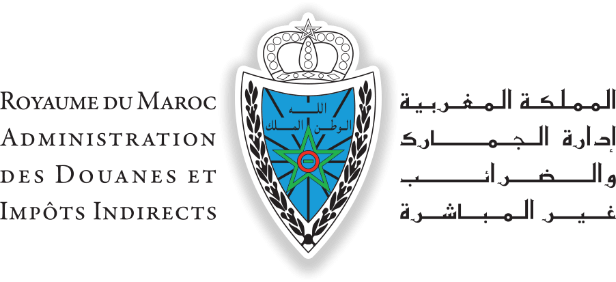 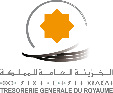 GR
Ministère de l’intérieur
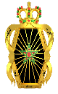 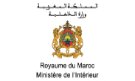 Forte sollicitation des services de la NARSA et de son écosystème

Plus de 6 Millions de prestations de services délivrées par la NARSA et son écosystème
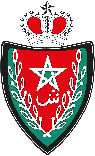 DGSN
MSPS
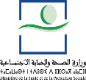 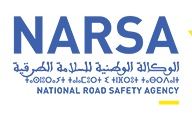 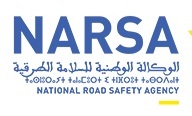 Protection civile
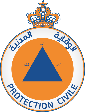 MTL
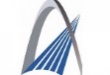 Assurances
Ministère de la Justice
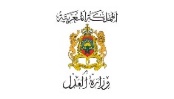 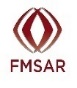 Poste Maroc
APSF
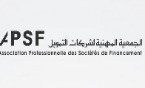 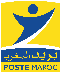 7
7
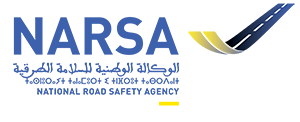 TRANSFORMATION DIGITALE

VISION DE LA NARSA
8
8
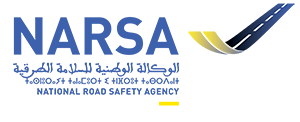 VISION DE LA NARSA
Simplication et modernisation des services
01
Transition Energitique 
et développement durable
Développement de l’écosystème et du secteur
06
02
Vision 
digitale
Evolution des usagers 
avec le numérique
05
03
Développement de l’infrastructure
04
Sécurisation et protection des données sensibles tout en favorisant le partage
9
9
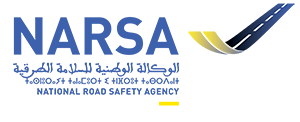 PROJETS PROGRAMMÉS DANS L’IMMÉDIAT COMME PRÉALABLE À LA TRANSFORMATION DIGITALE
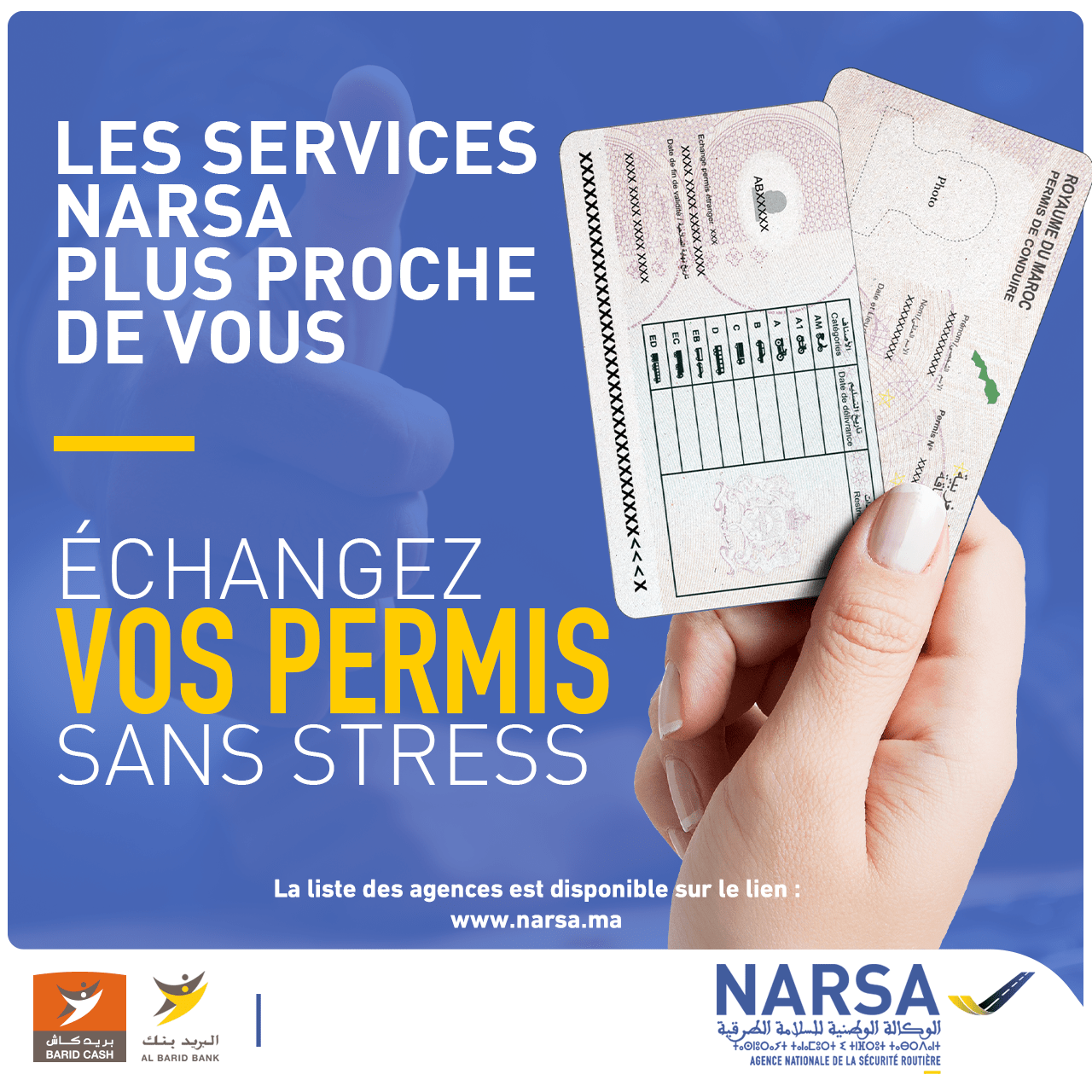 Opérations externalisées: 
Echange et duplicata du PC 
Echange et duplicata de Certificats d’immatriculation
Dépôt de dossiers de mutation
Dépôt de dossiers relatifs aux réclamations et déclarations relatives aux infractions constatées par radars fixes.
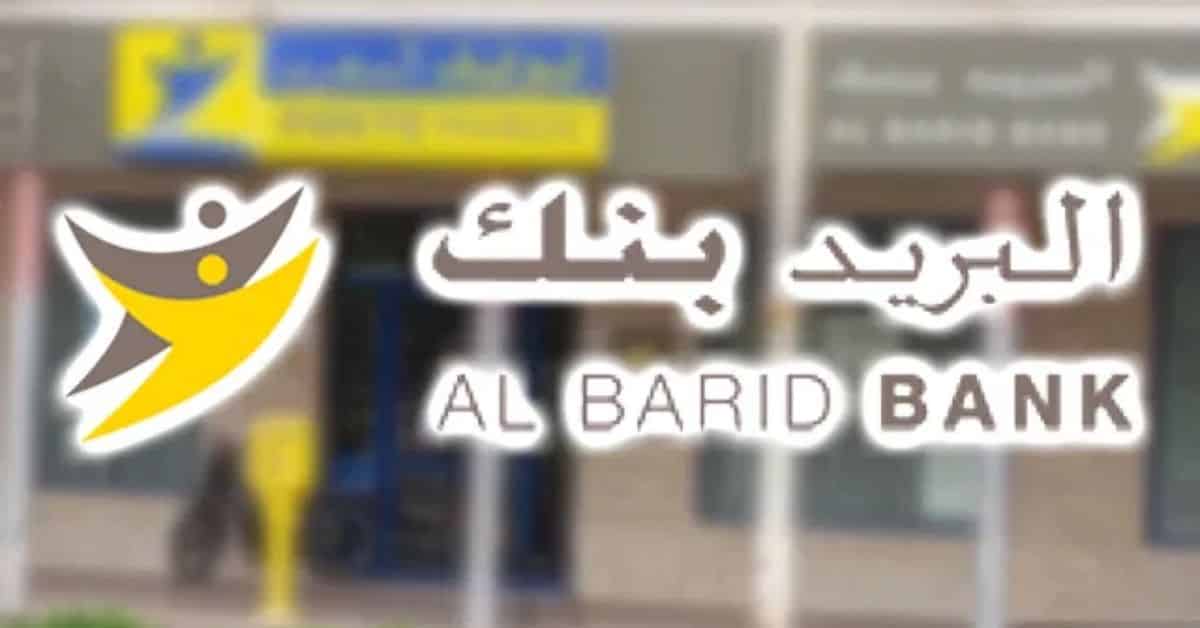 10
10
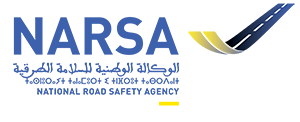 PROJETS PROGRAMMÉS DANS L’IMMÉDIAT COMME PRÉALABLE À LA TRANSFORMATION DIGITALE
Demande de permis de conduire (PC) et certificat d’immatriculation (CG)en ligne;
Permis digital et certificat d’immatriculation digital
Dématérialisation de la visite médicale
.
Portail des auto-écoles

Plateforme E-Learning
Nouveau système d’homologation 
des véhicules
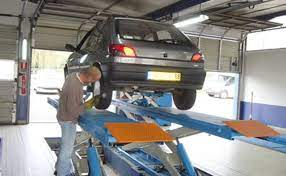 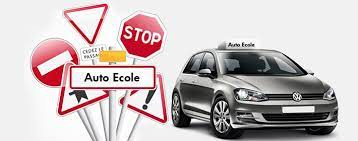 NOUVEAU SYSTÈME DE GESTION DES PERMIS DE CONDUIRE ET DES CERTIFICATS D’IMMATRICULATION
Portail
Pour les concessionnaires
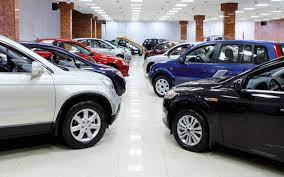 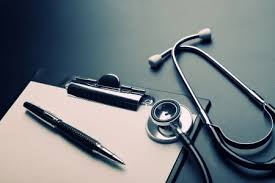 11
11
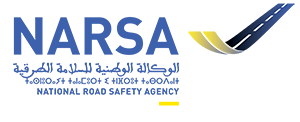 PORTAILS DEDIES AUX PROFESSIONNELS
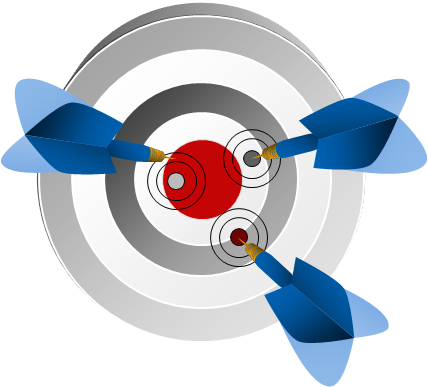 Services

Améliorer les services rendus aux professionnels en leur permettant de réaliser à distance plusieurs procédures, de se renseigner et de s ’informer sur l’état d’avancement de leurs dossiers;
1
Communication

Améliorer la communication avec les professionnels en les notifiant via des sms ou des emails ou d’autres canaux de communication
2
Transparence

Assoir plus de transparence et de fiabilité dans la relation avec les professionnels en réduisant les délais, les coûts et les ressources mobilisées
Dématérialisation

Dématérialiser et digitaliser les procédures métiers au profit des professionnels du secteur automobile et de l'enseignement de la conduite
3
4
12
12
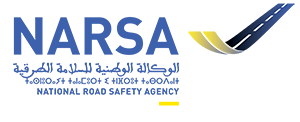 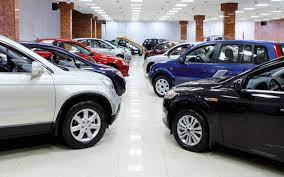 TÉLÉ-SERVICES : PROFESSIONNELS AUTO
1
2
3
Dématérialisation des différentes opérations relatives 
à l’immatriculation et la mutation des véhicules
Inscription En ligne des professionnels automobiles
Gestion des demandes d’immatriculation des véhicules neufs et mutation des véhicules d’occasion
Gestion des carnets WWW
4
5
6
Gestion de l’immatriculation spéciale W18
Gestion des contrats de vente à crédit et la main levée des organismes de crédits
Gestion des revendeurs par concessionnaire
7
Paiement électronique
210.000 Immatriculation
670.000 Mutations
13
13
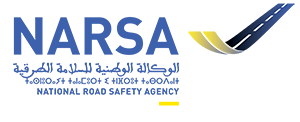 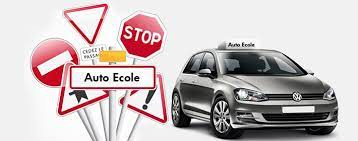 TÉLÉ-SERVICES: EEC / EESR
Dématérialisation des différentes opérations relatives à l’Enseignement 
de la Conduite et l’Education à la Sécurité Routière
1
2
3
Gestion des établissement d’enseignement de la conduite
Gestion des dossiers d’examen de permis de conduire
Gestion des autorisations des moniteurs
4
5
6
Gestion des établissements d’éducation à la sécurité routière
Gestion des animateurs 
de la sécurité routière
Gestion des centres de formation des moniteurs
7
5224 EEC
Paiement électronique
14
14
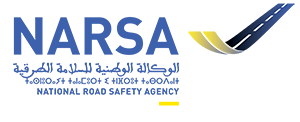 HOMOLOGATION DES VEHICULES
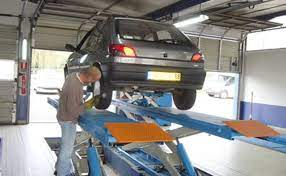 Dématérialisation du processus d’homologation
1
2
3
Demande des demandes d’accréditation
Demandes d’Homologation en ligne
Gestion du processus d’homologation
5
4
Gestion des audits des professionnels du secteur
Paiement électronique
280 RPT
38.000 RTI
15
15
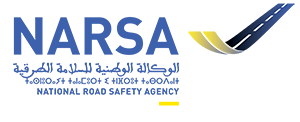 DEMATERIALISATION DE LA VISITE MEDICALE
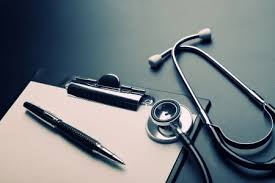 Gestion de délivrance du certificat médical de manière à coordonner l’action de tous les acteurs;
Suivi de l’état de santé des conducteurs que ce soient pour les candidats à l’examen de permis de conduire, les conducteurs âgés de 65 ans et plus ou les conducteurs professionnels .
Permettre l’amélioration et l’efficacité de la gouvernance des certificats médicaux d’aptitude à la conduite d’un véhicule
16
16
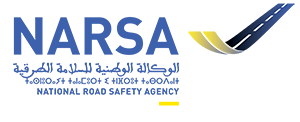 PLATEFORME E-LEARNING
La mise en place de la plateforme Digitale de formation des candidats pour l’obtention du permis de conduire
Gestion et support de formation (automatisé + MAJ)
Création d’une synergie entre les différents acteurs du secteur pour moderniser et mettre àjour leurs activités.
730.000 Candidats
Mise en ligne la 1ère semaine d’octobre
17
17
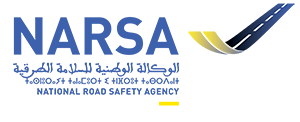 PLATEFORME E-LEARNING
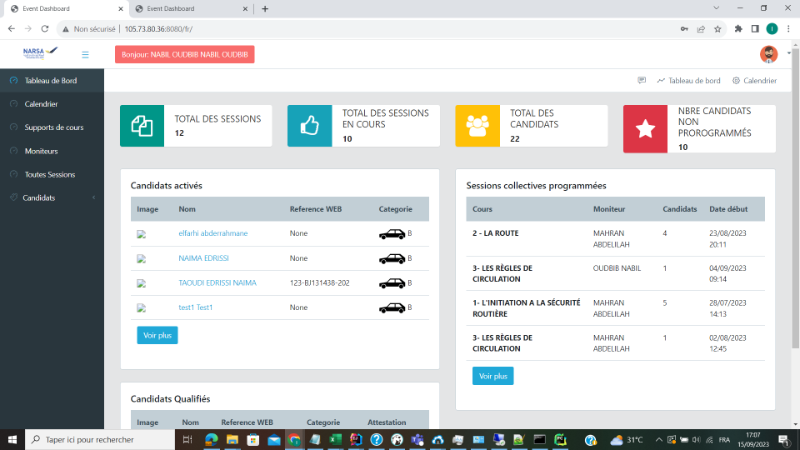 18
18
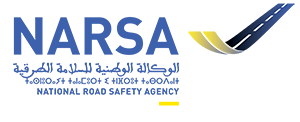 PLATEFORME E-LEARNING
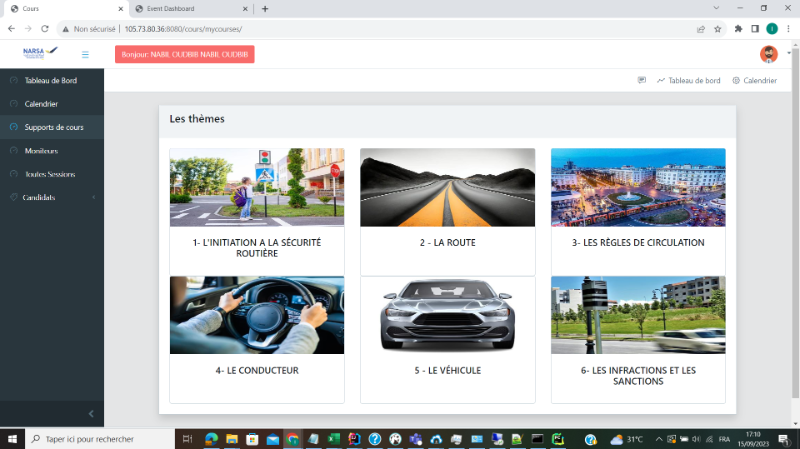 19
19
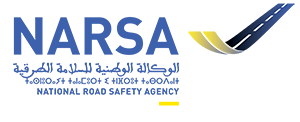 PLATEFORME E-LEARNING
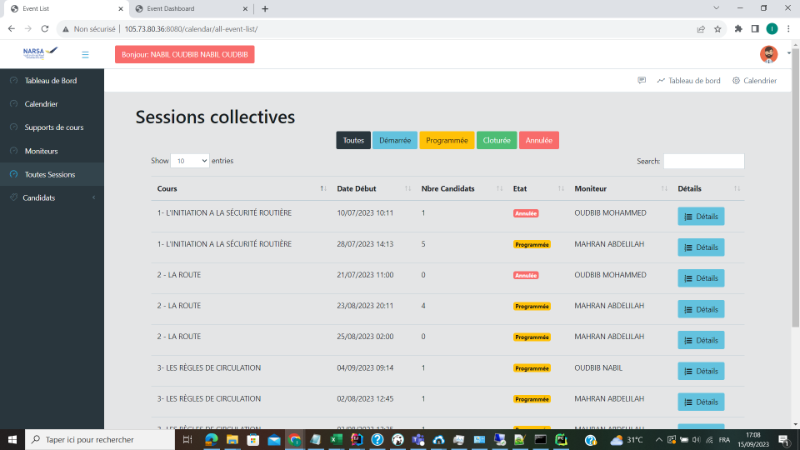 20
20
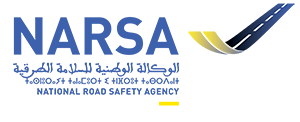 PC: DEMANDES EN LIGNE / PERMIS DIGITAL
Demandes en ligne d’échange ou Duplicata du permis de conduire
Authentification en utilisant les services du tiers de confiance nationale de la DGSN
Paiement des droits en ligne
Téléchargement du récépissé de la conduite
Téléchargement des attestations : Attestation de registre, authenticité…
1.200.000 PC
21
21
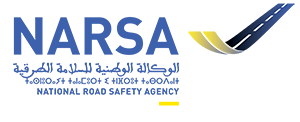 PC: DEMANDES EN LIGNE / PERMIS DIGITAL
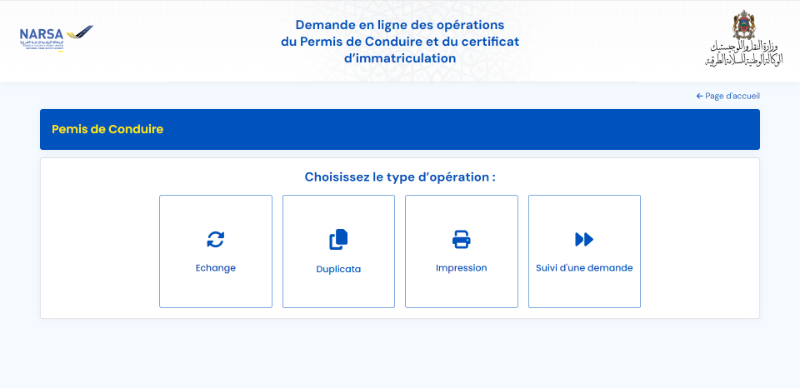 22
22
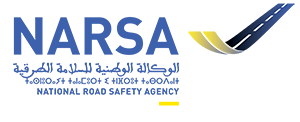 PC: DEMANDES EN LIGNE / PERMIS DIGITAL
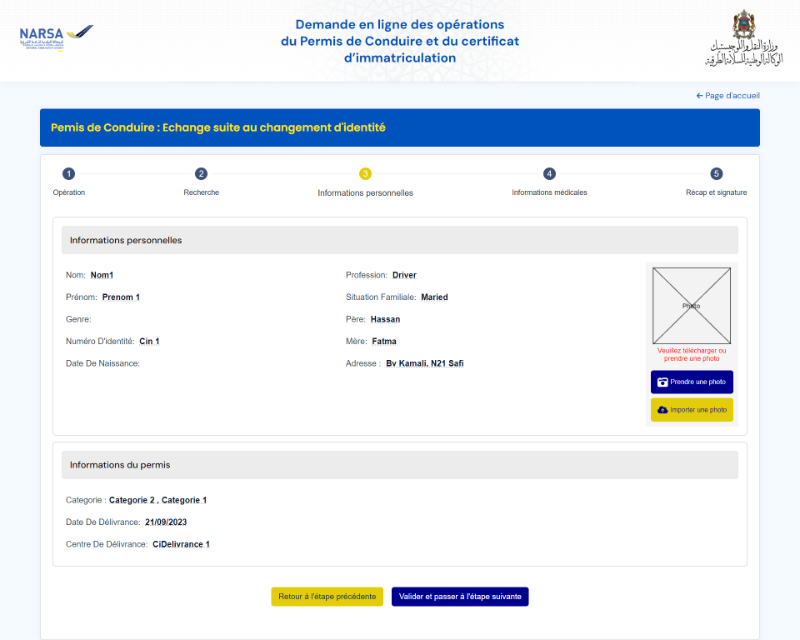 23
23
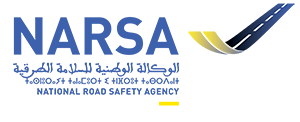 PC: DEMANDES EN LIGNE / PERMIS DIGITAL
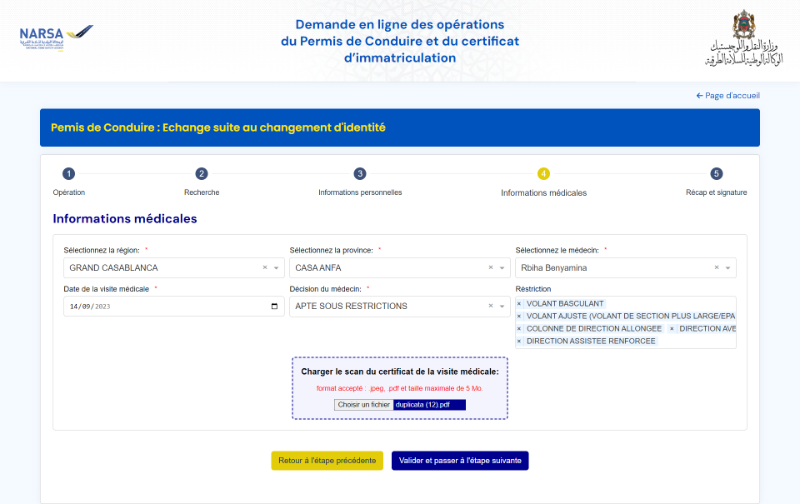 24
24
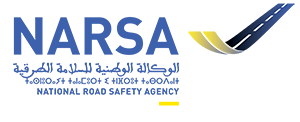 PC: DEMANDES EN LIGNE / PERMIS DIGITAL
Il vise à moderniser et faciliter la gestion du permis de conduire en le rendant accessible via une application mobile
stocké sous forme électronique dans un appareil tel qu'un smartphone, une tablette 
Les conducteurs peuvent accéder à leur permis de conduire à tout moment via leur appareil mobile, ce qui est particulièrement pratique lors de contrôles routiers.
sécurisées avec des mesures de sécurité garantissant l'intégrité et l'authenticité du document.
Il contient les mêmes informations que le permis de conduire physique, y compris la photographie du titulaire, les catégories de véhicules autorisés à conduire, les dates de délivrance et d'expiration, solde des points.
25
25
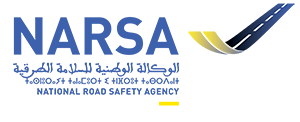 BOUQUET E-SERVICES
26
26
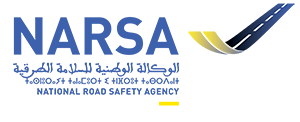 PREPAC
Portail dédié au programme de renouvellement du parc de transport routier
Disposer d’une vision globale du déroulement du programme
Fluidifier la gestion du cycle de vie des demandes
Assurer un échange d’information entre les partenaires
Faciliter l’accès à l’information
Digitaliser les processus de la casse et du renouvellement du parc du transport routier
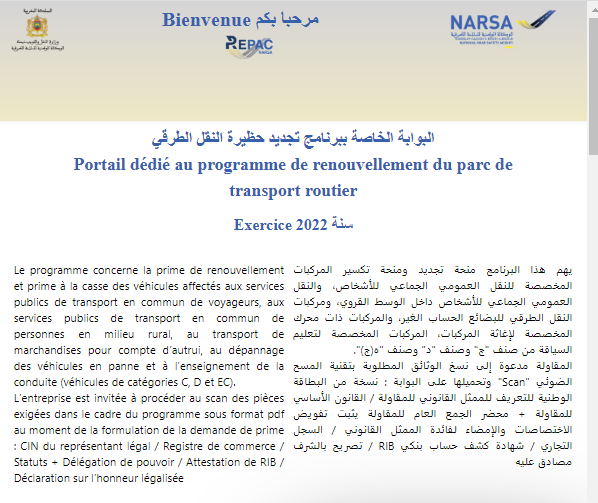 27
27
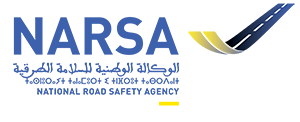 PREPAC
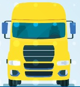 Etapes du traitement des demandes de casses et de renouvellement via le portail dédié au renouvellement du parc routier
Création de la demande de casse ou de renouvellement
Engagement
Paiement
Demande de création de compte
4295 demandes ont été enregistrés dont 1705 étaient éligibles

Montant engagé 229 MDHS
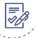 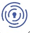 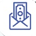 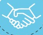 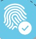 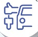 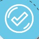 Dépôt du véhicule et des documents
Eligibilité de la demande
Activation du compte
28
28
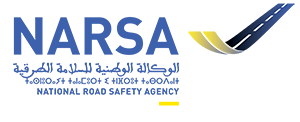 PORTAIL DE MUTATION
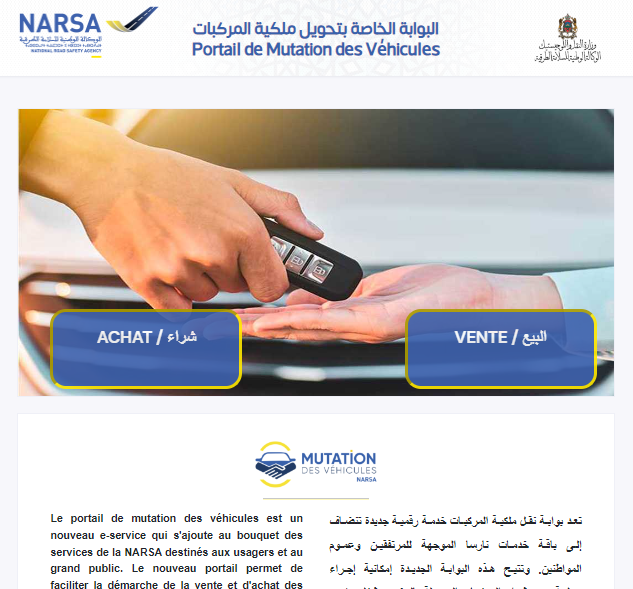 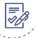 950.000 recherches

276.000 Demandes
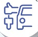 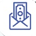 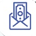 https://www.mutationvehicule.ma/
29
29
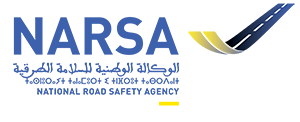 PORTAIL DE MUTATION
Dématérialisation de la procédure de mutation des véhicules d’occasion
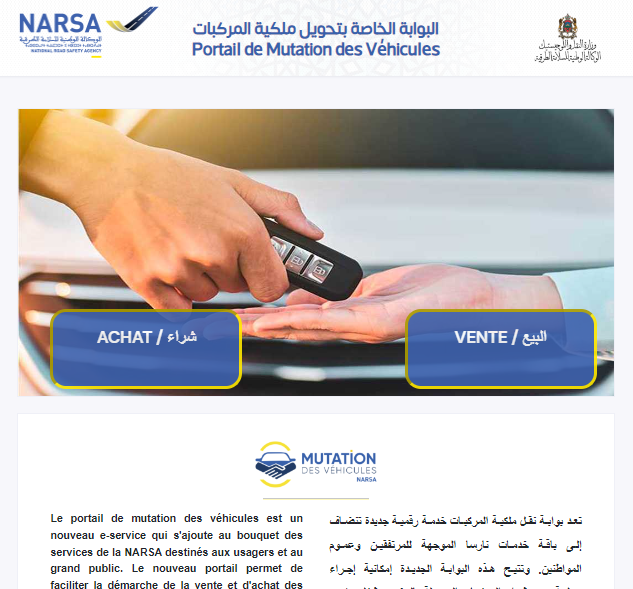 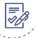 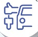 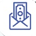 https://www.mutationvehicule.ma/
30
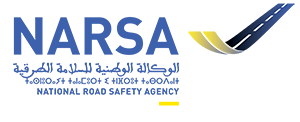 PORTAIL DE MUTATION
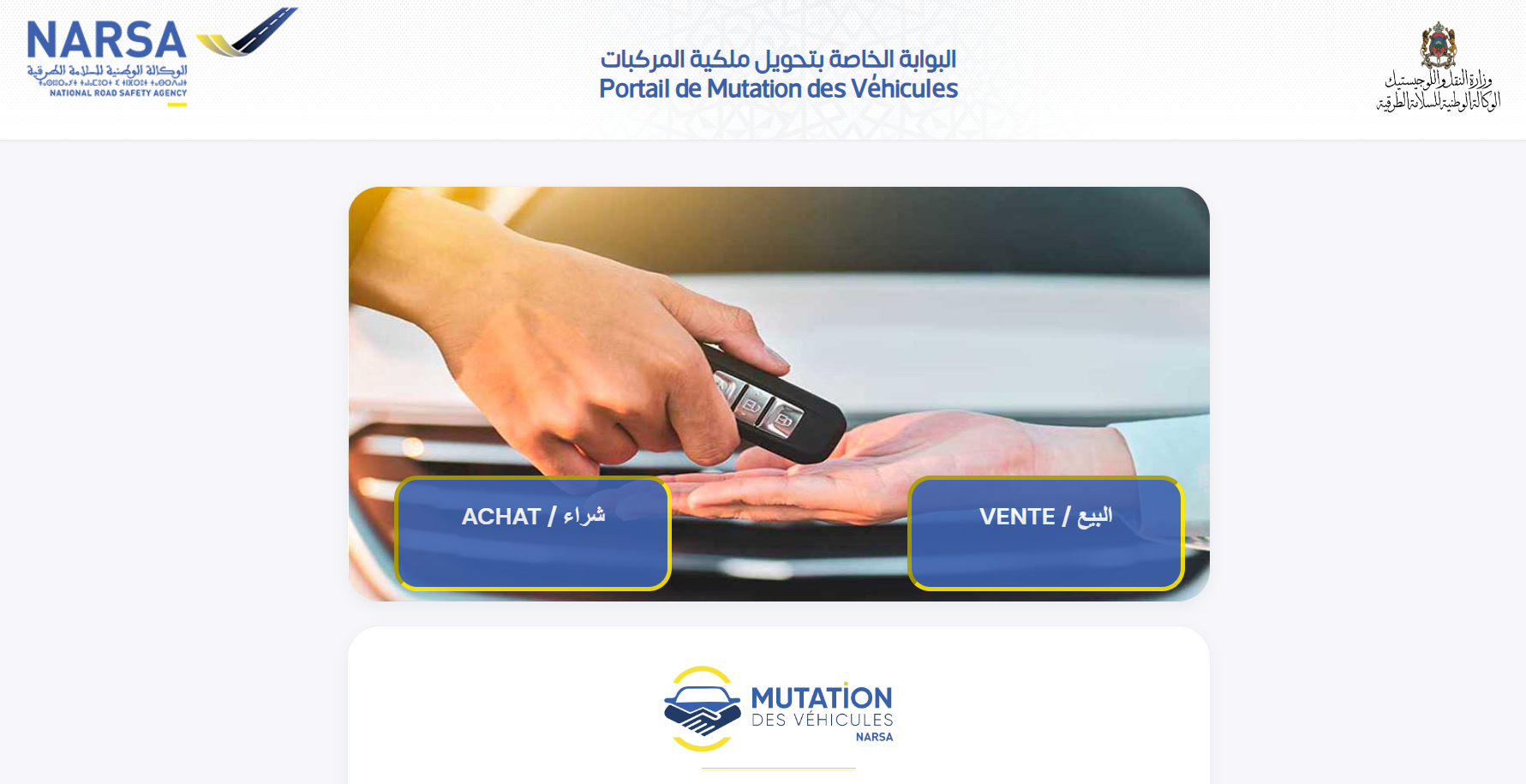 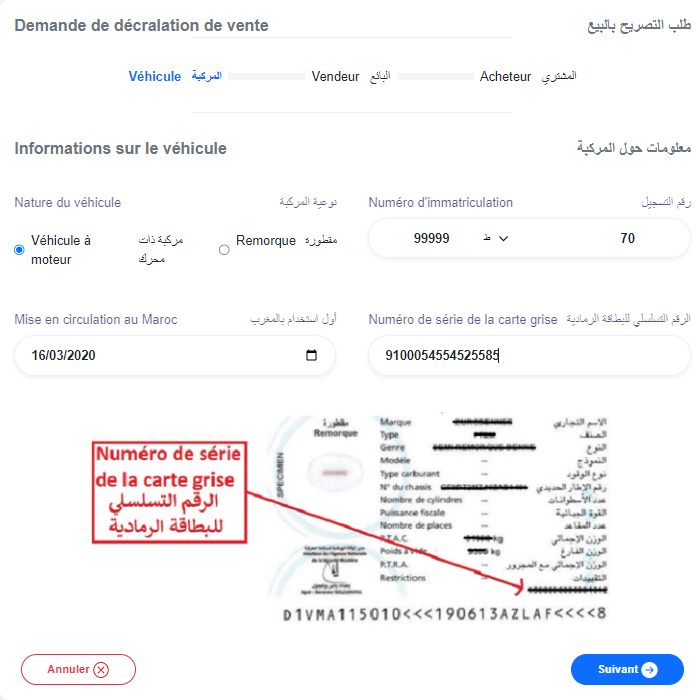 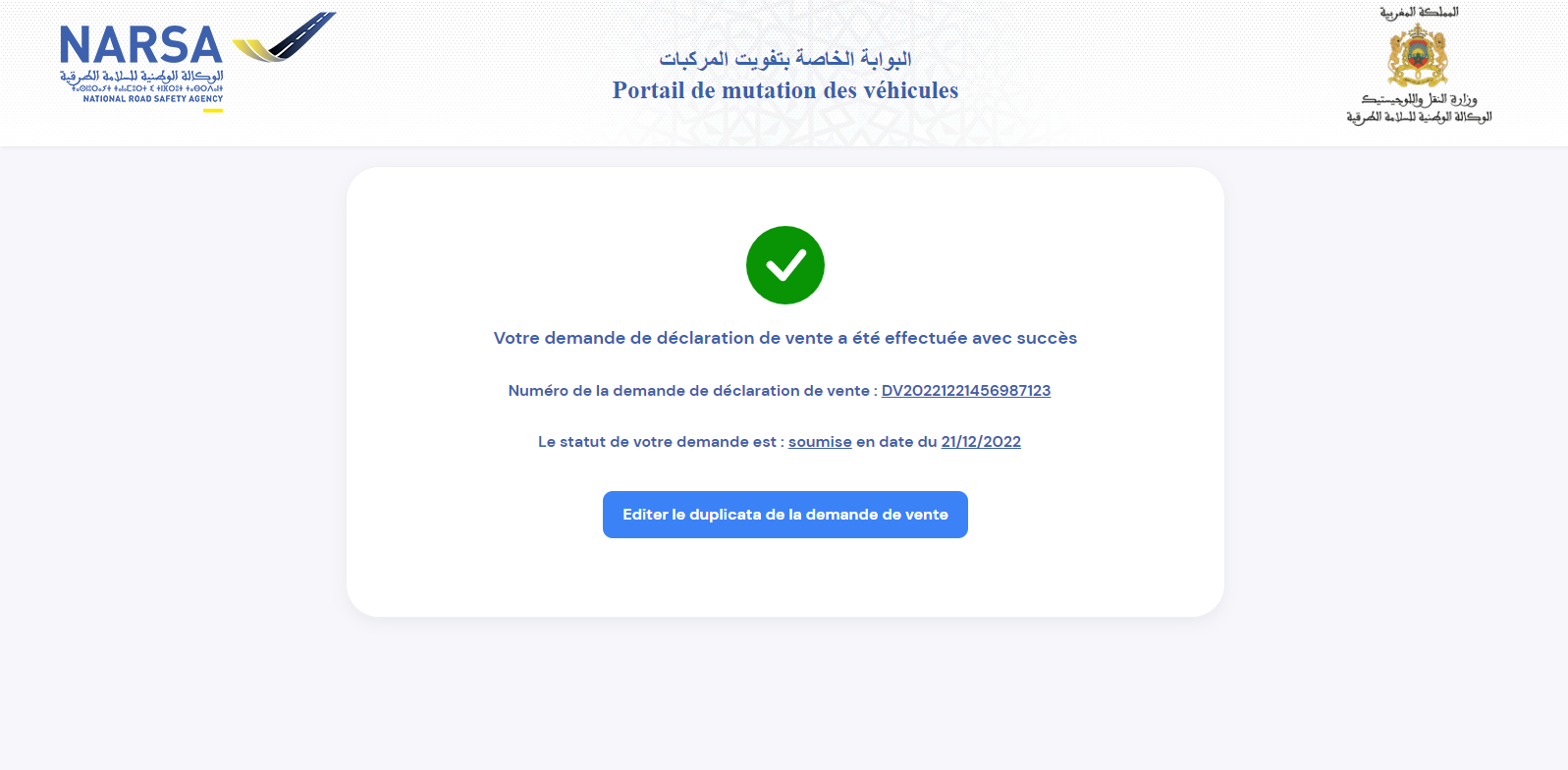 31
31
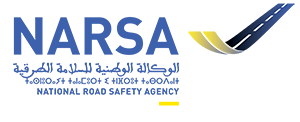 CONSULTATION DES OPPOSITIONS
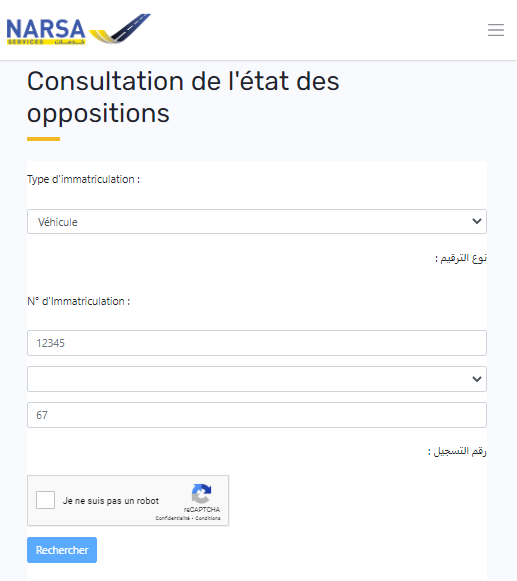 32
32
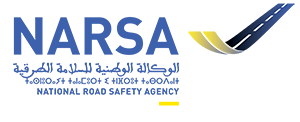 SUIVI DES DOSSIERS PC/CG
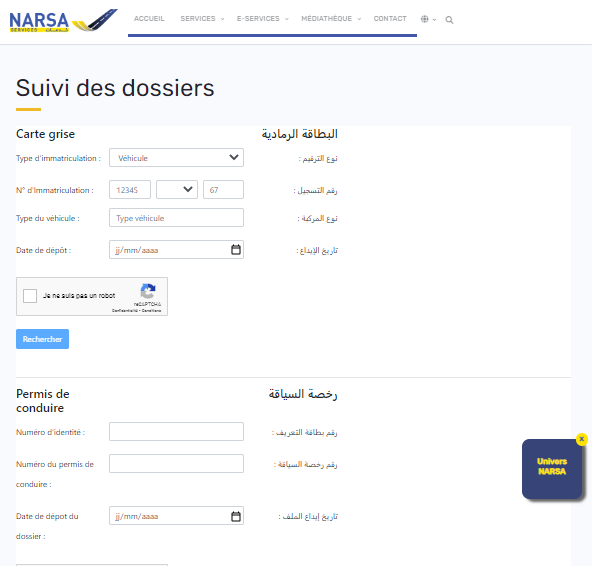 33
33
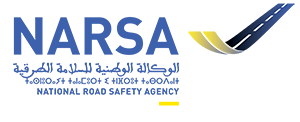 INFRACTIONS ROUTIERES
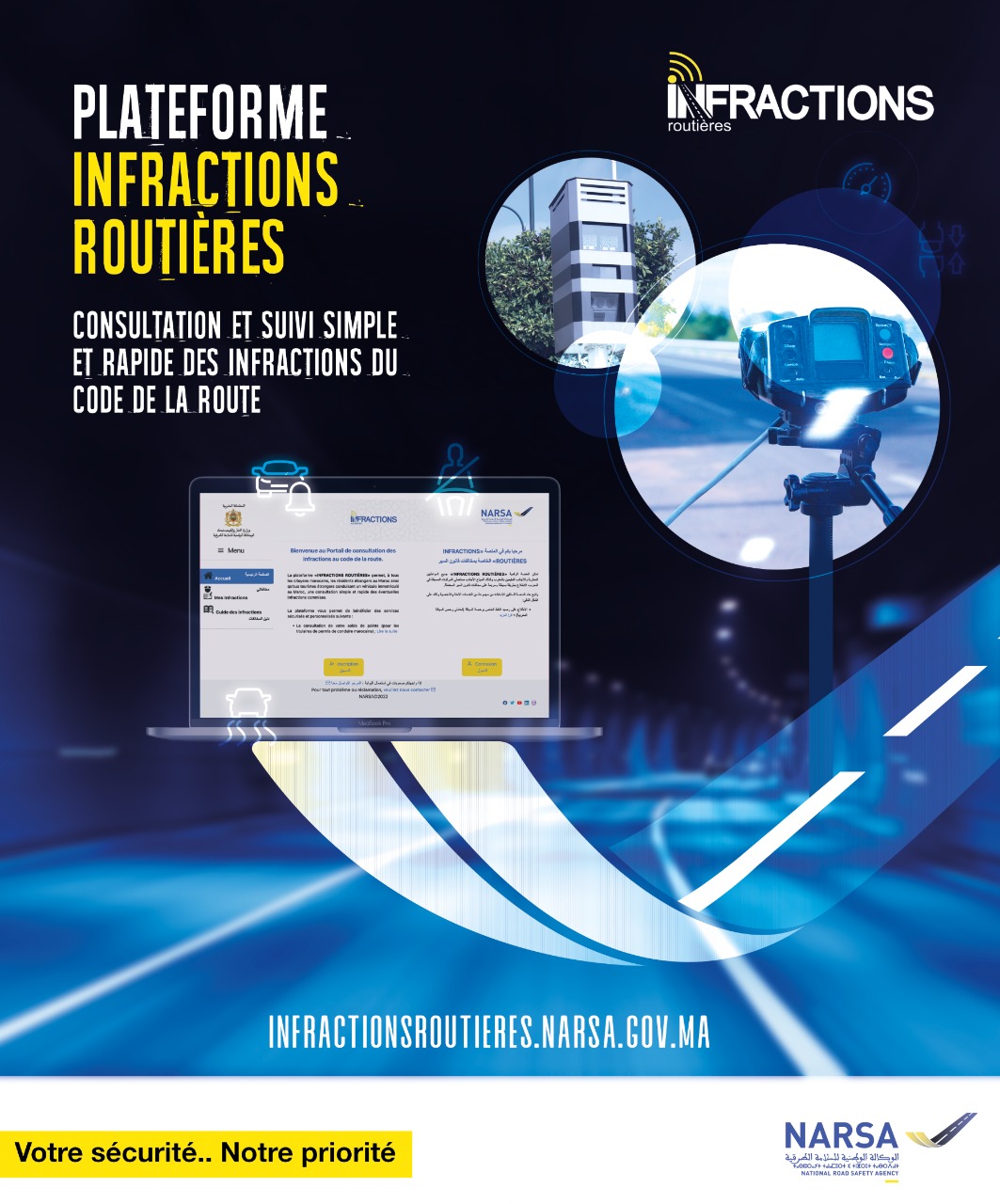 34
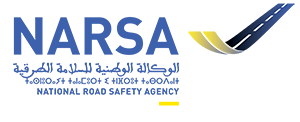 TASRIH SAEQ
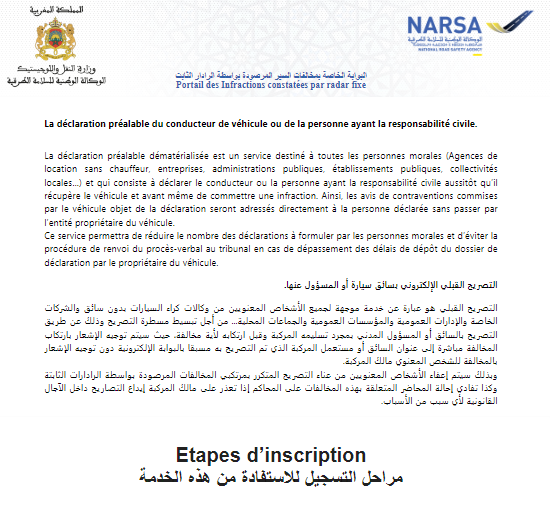 35
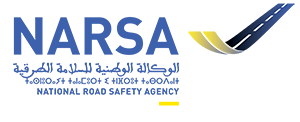 COMMUNICATION 
DIGITALE
36
36
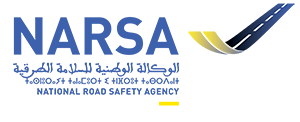 COMMUNICATION DIGITALE
L’ensemble des échanges et des informations transmises via tous les supports que proposent l’écosystème numérique (sites web, blogs, réseaux sociaux, application mobile, emailing...)

Communication simple, rapide, efficace, personnalisée (texte, photos, vidéos, animation...)
37
37
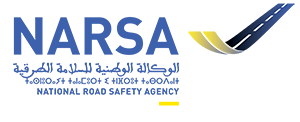 ÉCOSYSTÈME DIGITAL DE LA NARSA
AVANTAGES DU NOUVEAU MODÈLE
Faciliter l’accès à l’information par les utilisateurs (le site actuel contient beaucoup d’information destinée à plusieurs cibles)
Garantir la réponse aux besoins de chaque cible (grand public, médias, professionnels, partenaires, employés,..)
Get a modern PowerPoint  Presentation that is beautifully designed. Easy to change colors, photos and Text.
Centraliser les informations de chaque domaine
l’image de marque de la NARSA en tant qu’institution de communication et de services
Mettre les usagers en lien direct avec les responsables de la NARSA grâce à la plateforme ASK NARSA.
38
38
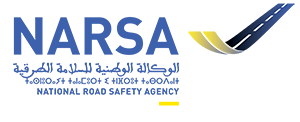 ÉCOSYSTÈME DIGITAL DE LA NARSA
www.narsaprevention.ma
www.narsa.ma
www.narsatv.ma
Éducation routière : outils pédagogiques 
Sensibilisation aux dangers de la route ;
Rappels des règles de sécurité, des bons comportements à adopter sur la route du Code de la route,…
Couverture des événements liés aux actions d’éducation et prévention routière.
Reportages
Micros-trottoirs
Interviews avec des experts du domaine de la sécurité routière
Débats 
Flash-info
Dossiers spéciaux
Couverture des événements : organisation et participation de la NARSA aux conférences, assemblé général, conseil d’administration,…
Publications des statistiques et chiffres officiels;
Actualités du domaine de la sécurité routière : achat de radars, …
Information RH: recrutement, formations, grèves,…
39
39
www.khadamatnarsa.ma
Centraliser les différentes informations liées aux services proposés par l’agence : procédures à suivre, documents demandés, conditions, tarifs, formulaires, vidéos et visuels explicatifs,…
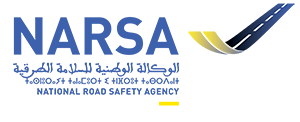 ÉCOSYSTÈME DIGITAL DE LA NARSA
www.asknarsa.ma
Mettre les usages en lien direct avec les responsables de la NARSA afin de répondre à leur demandes et raccourcir les délais de réponse.
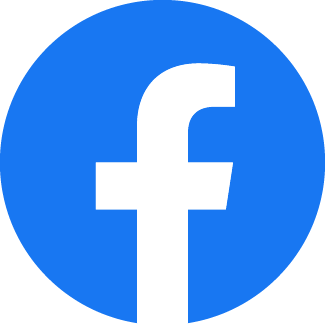 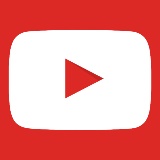 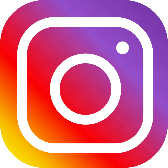 40
40
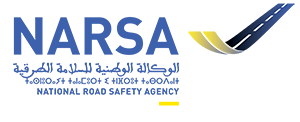 MERCI POUR VOTRE ATTENTION
41
41